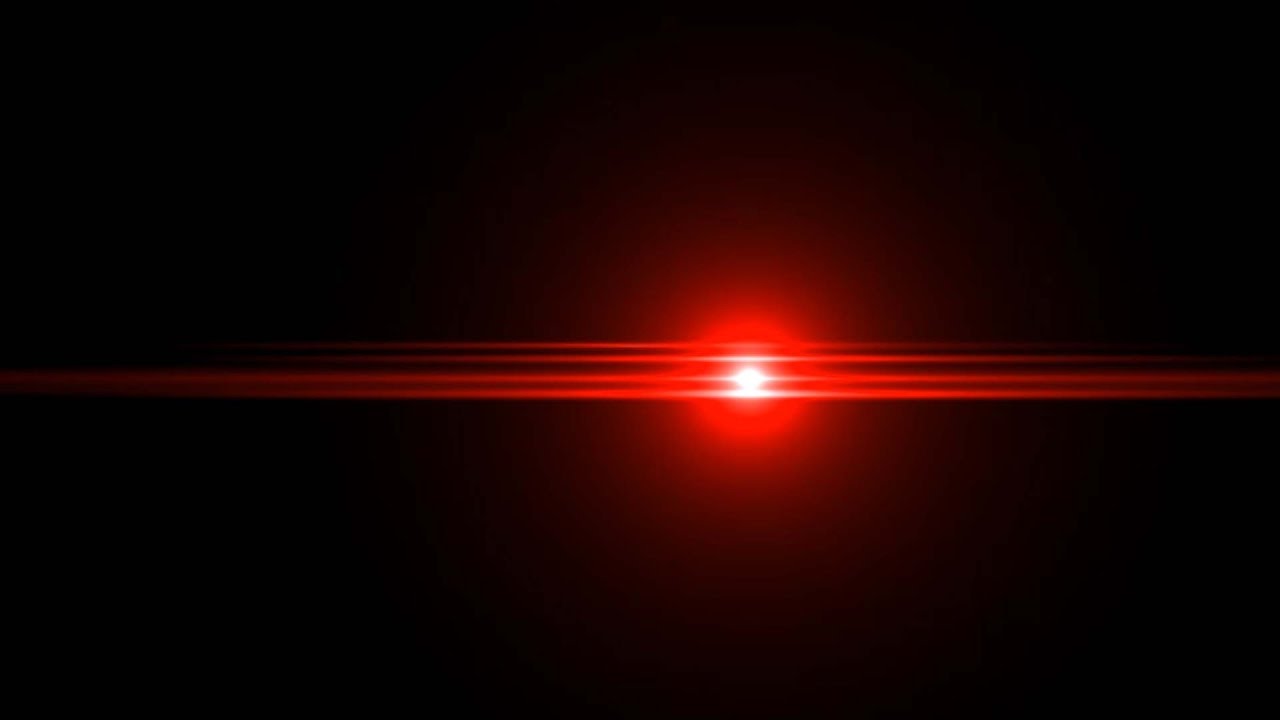 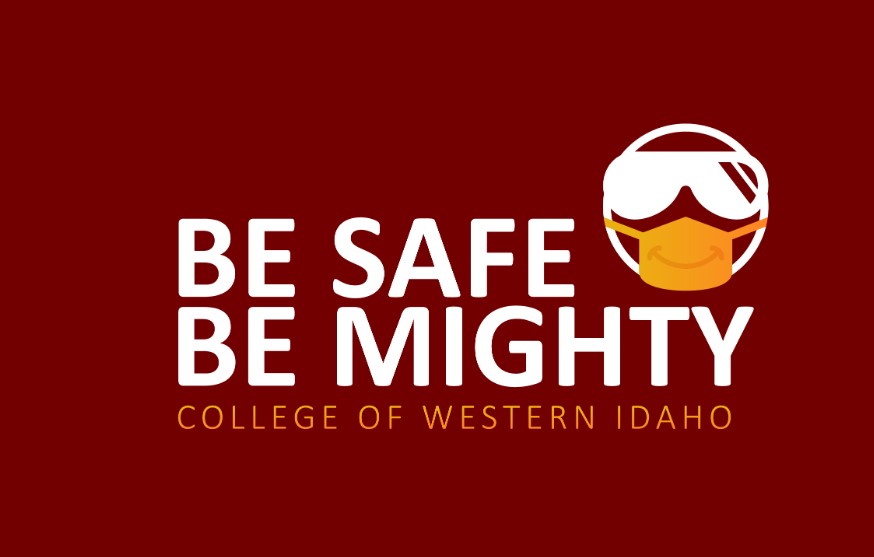 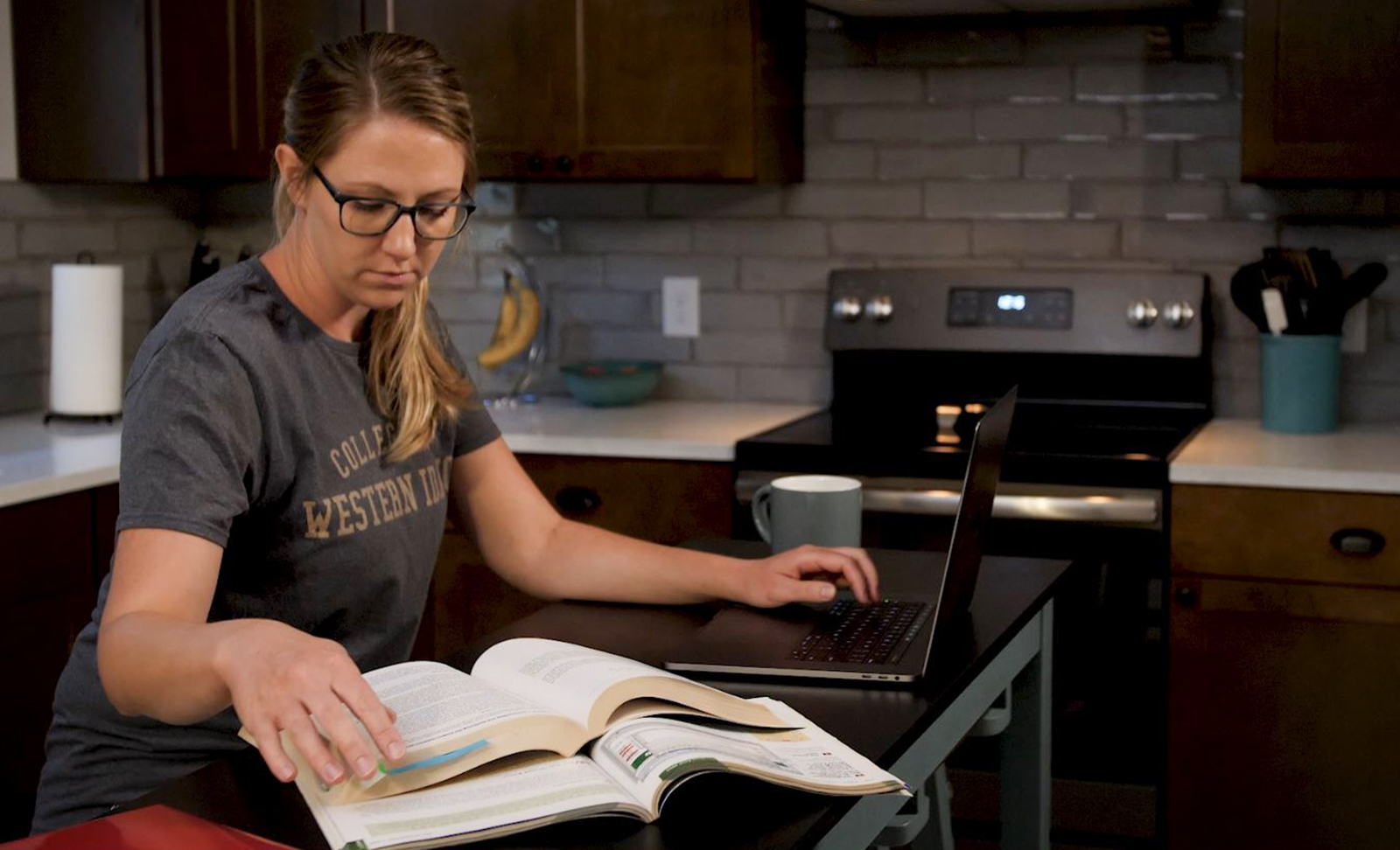 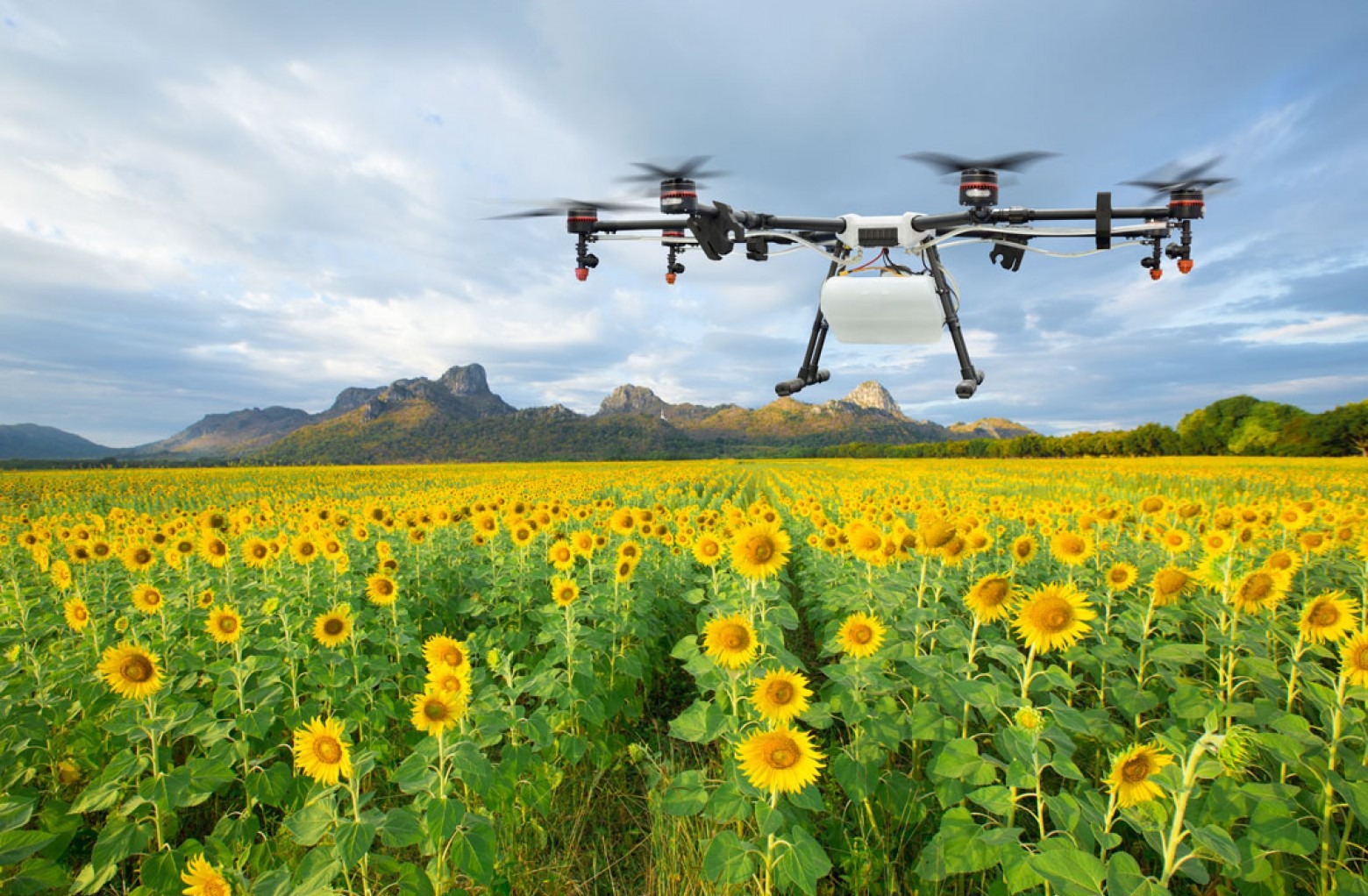 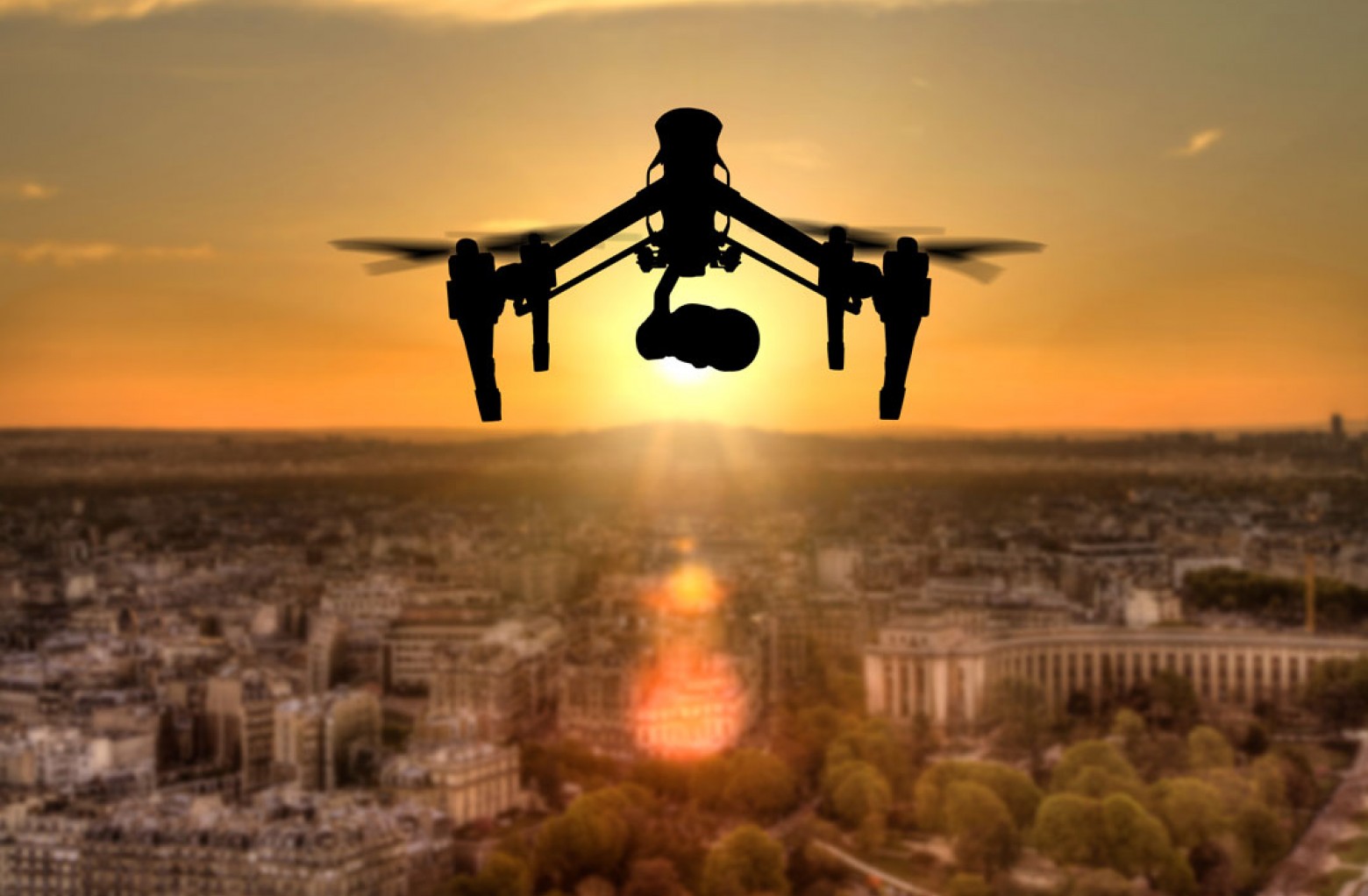 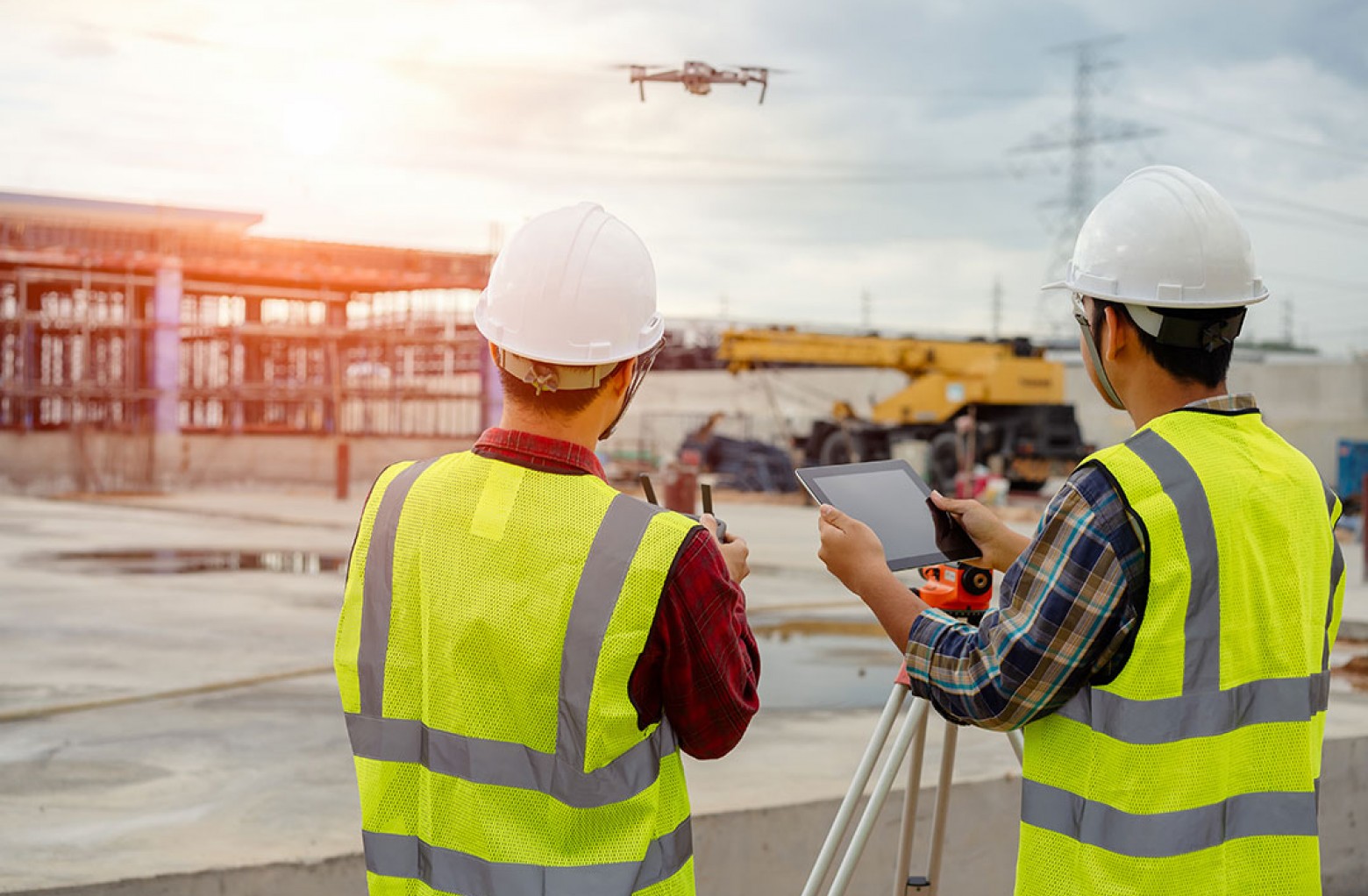 Unmanned Aerial Systems
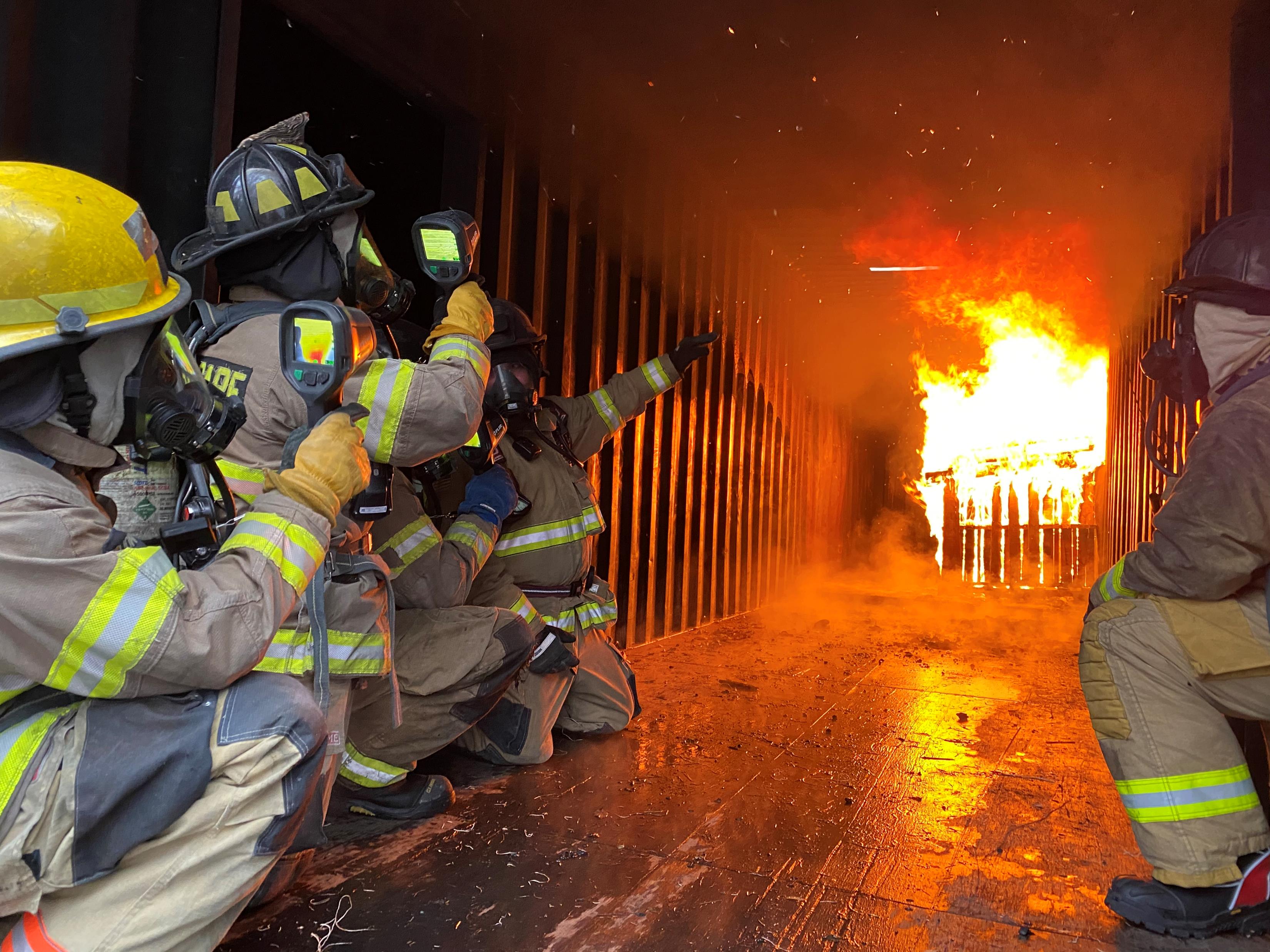 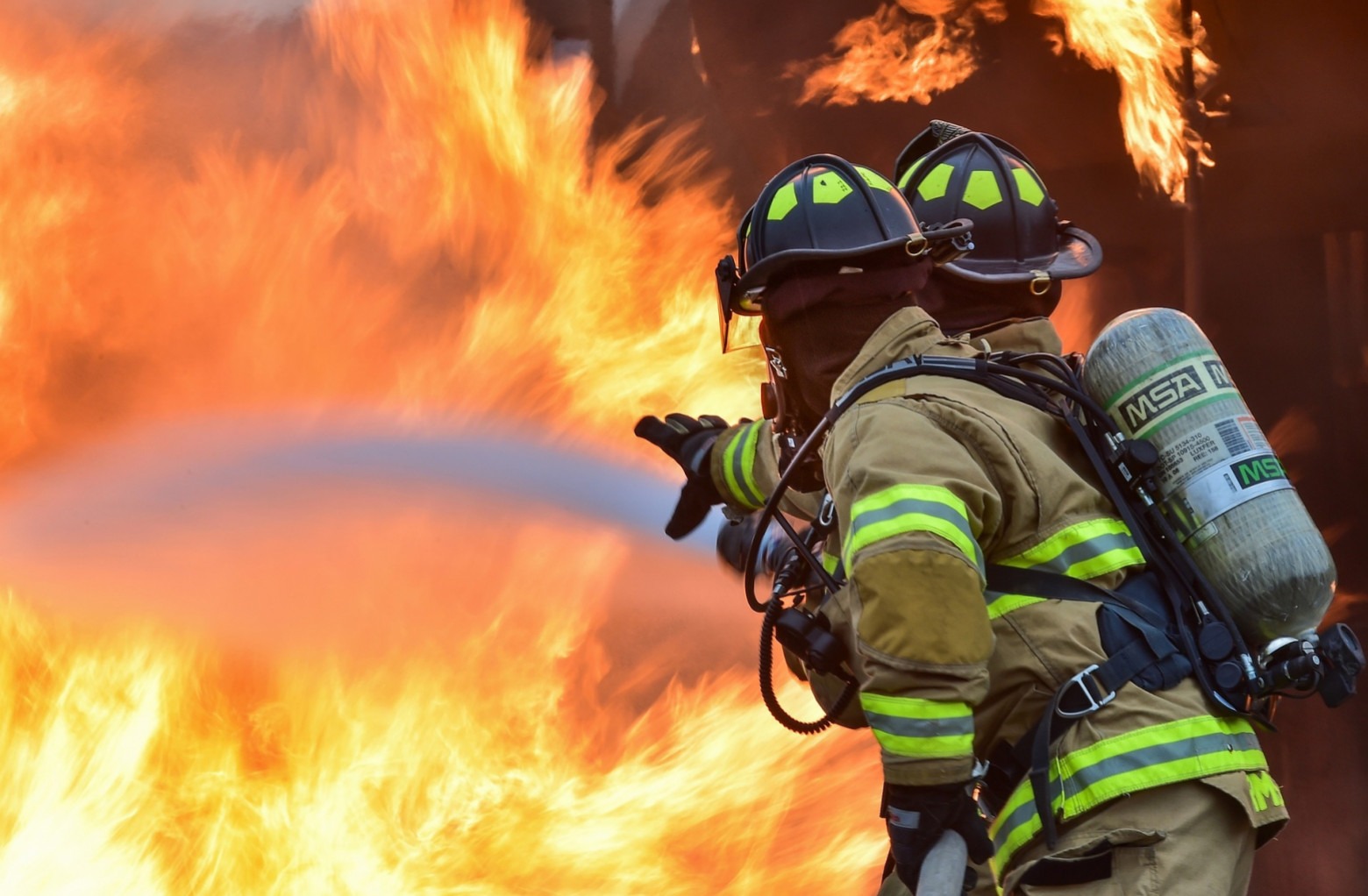 Fire Service Management
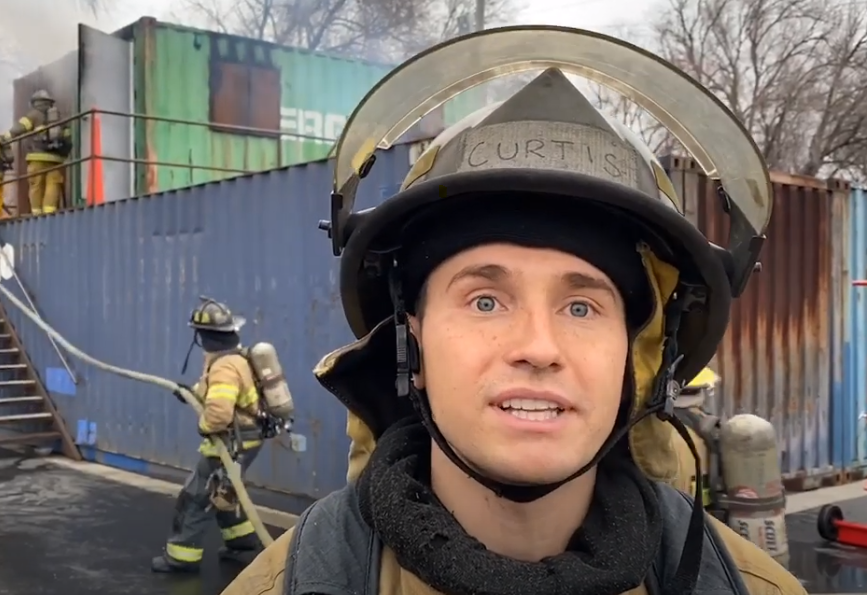 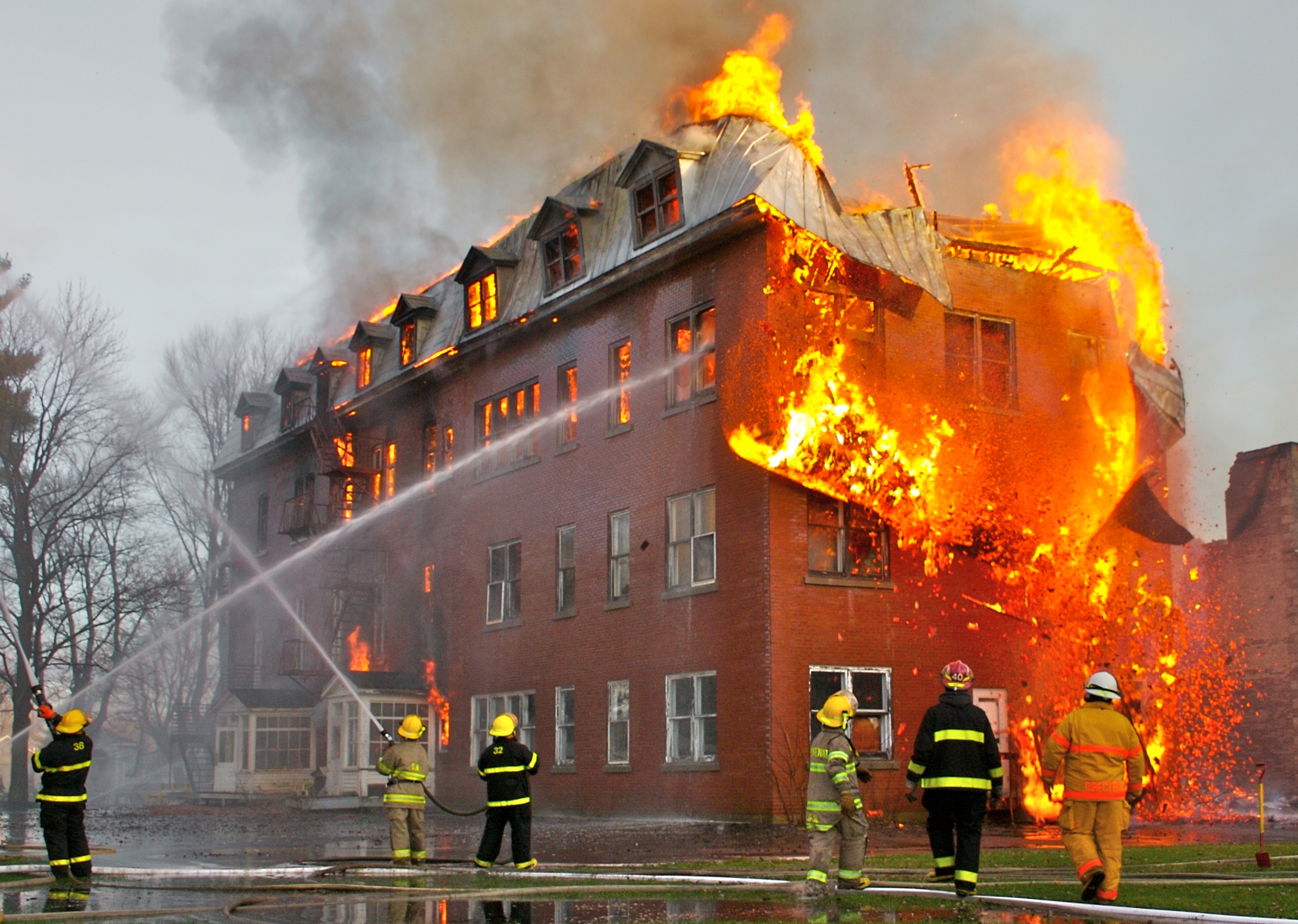 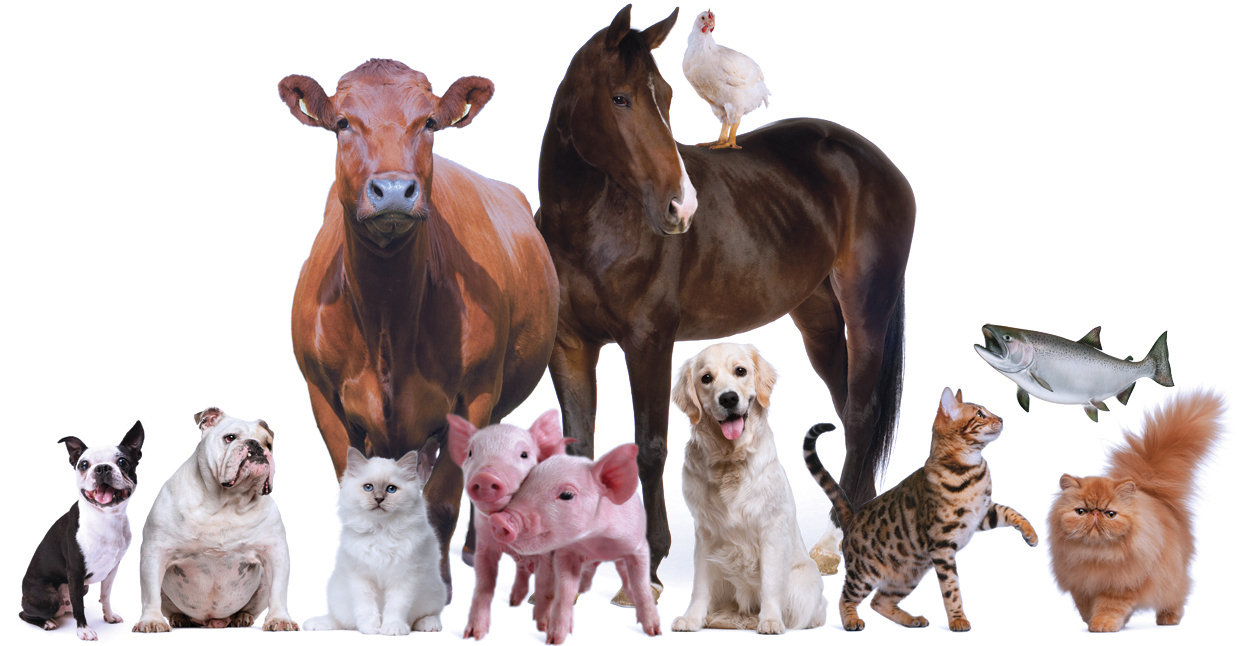 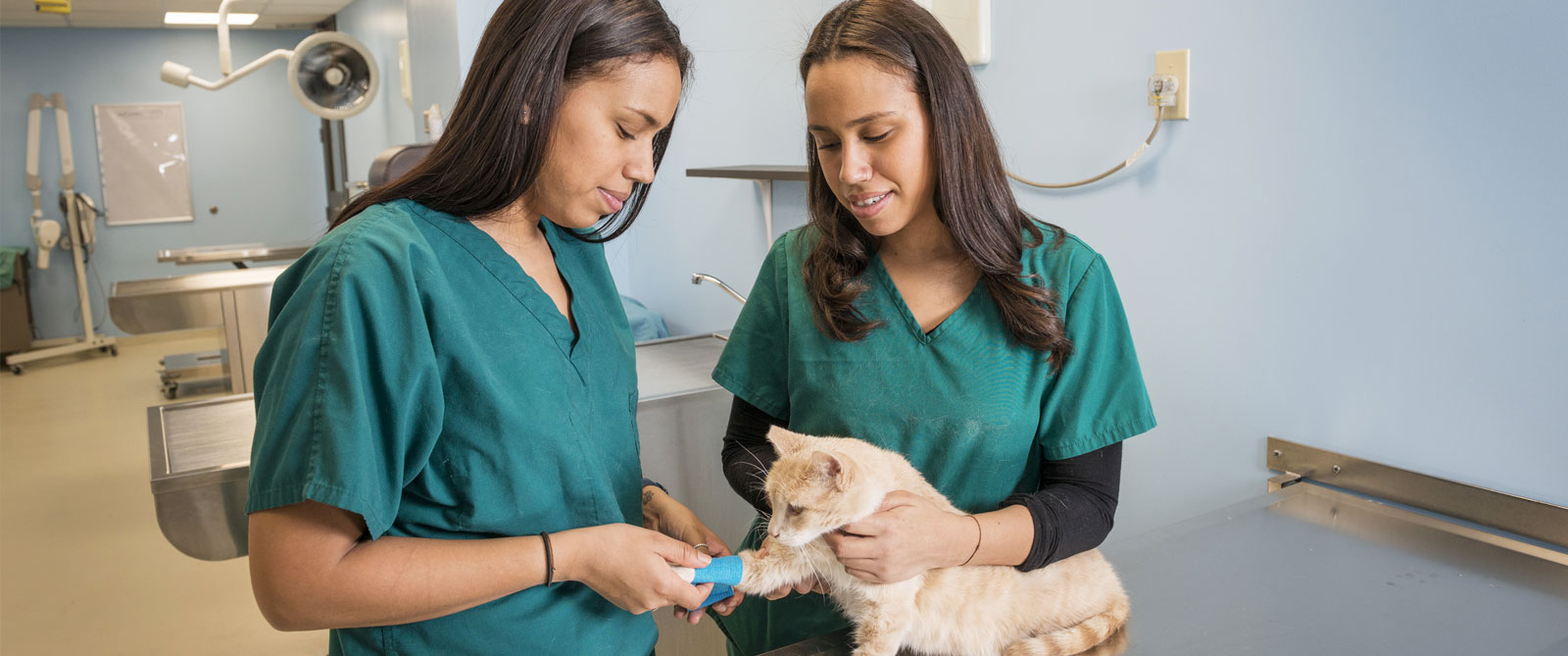 Animal Veterinary Science
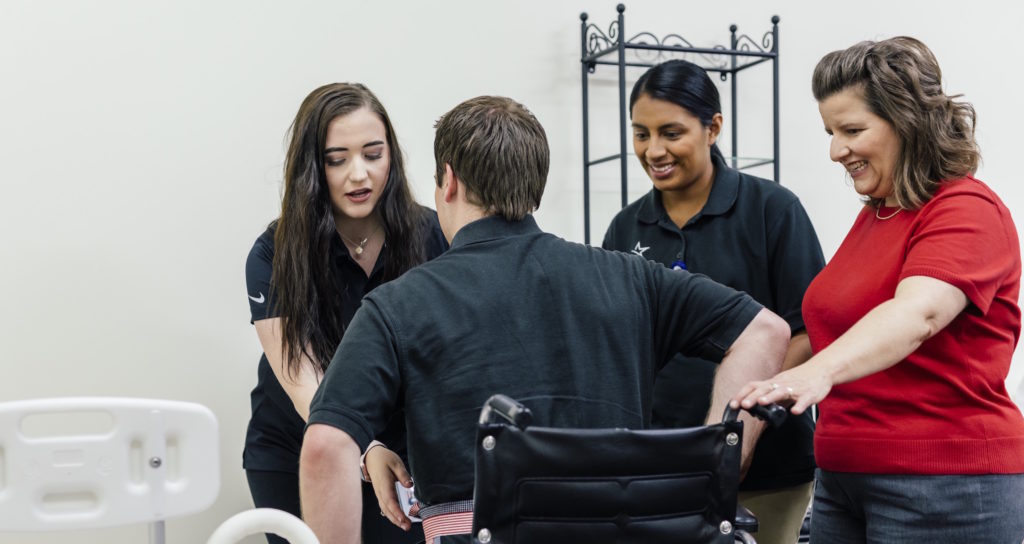 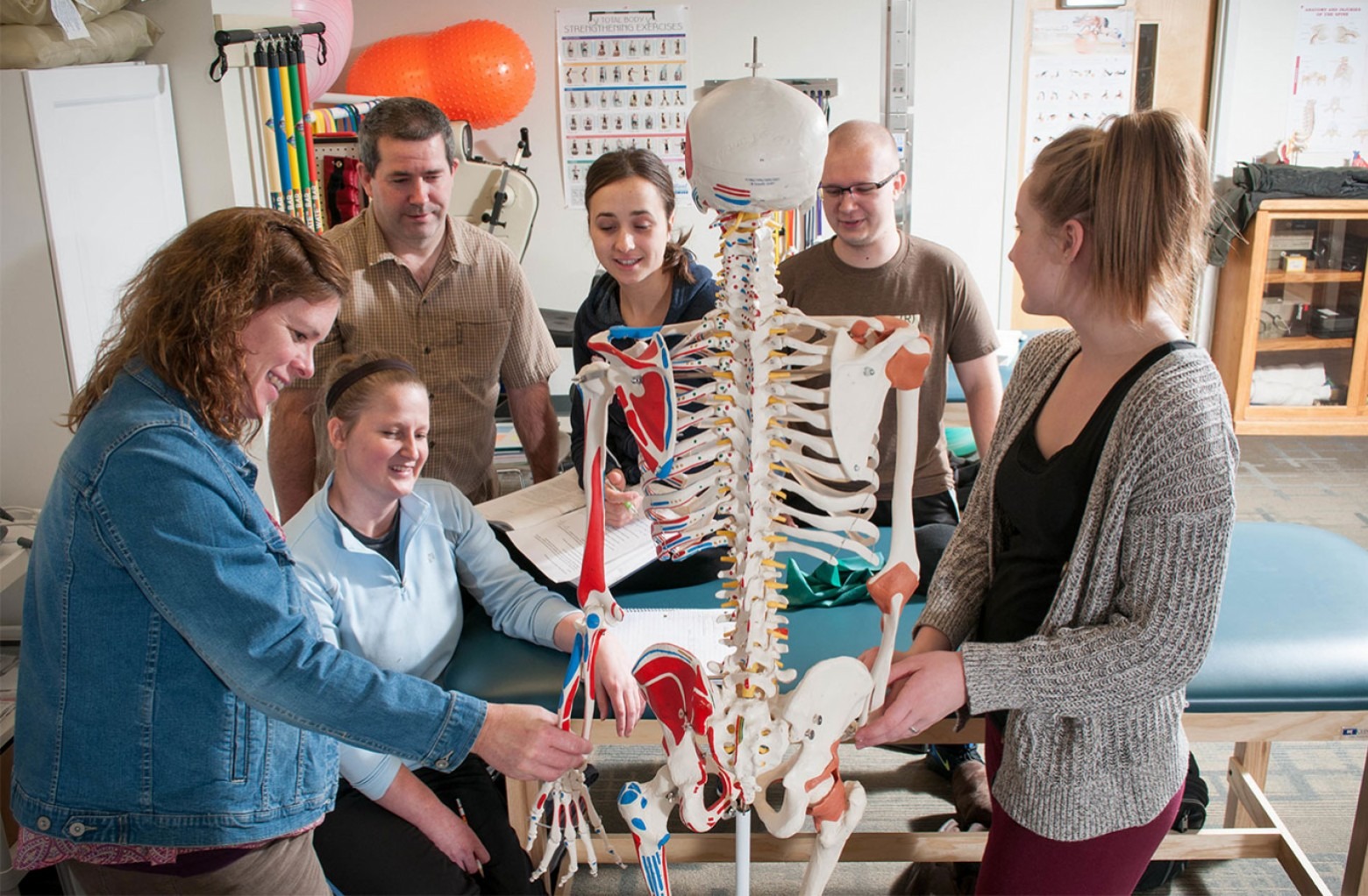 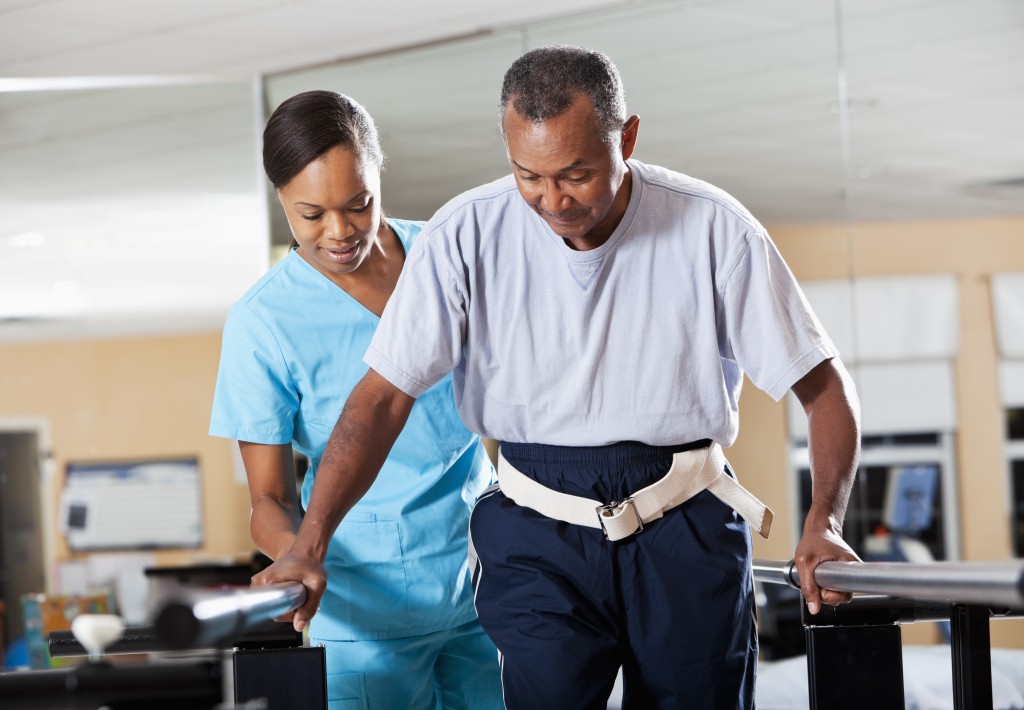 Occupational Therapist Assistant
Engineering Associates
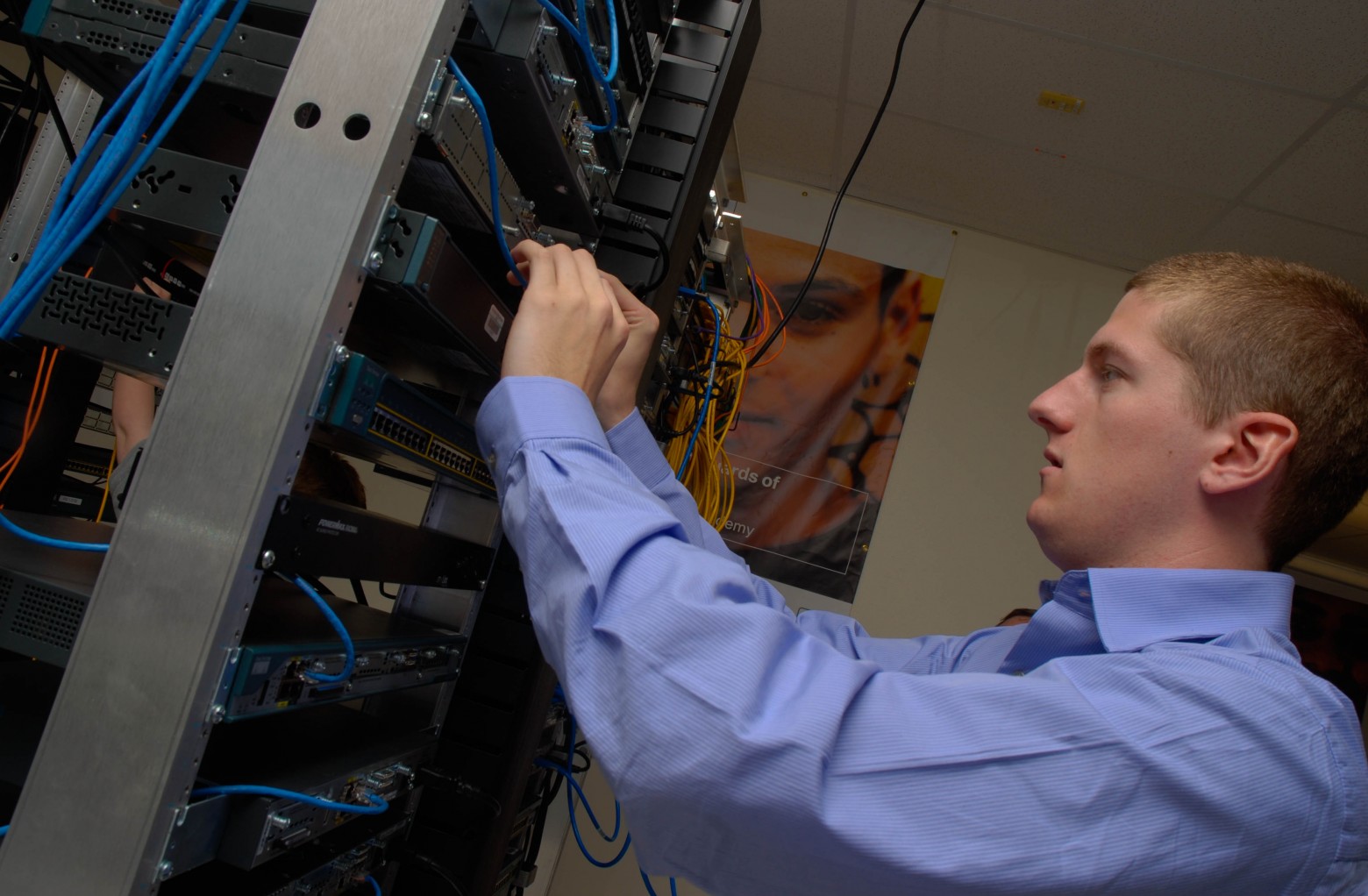 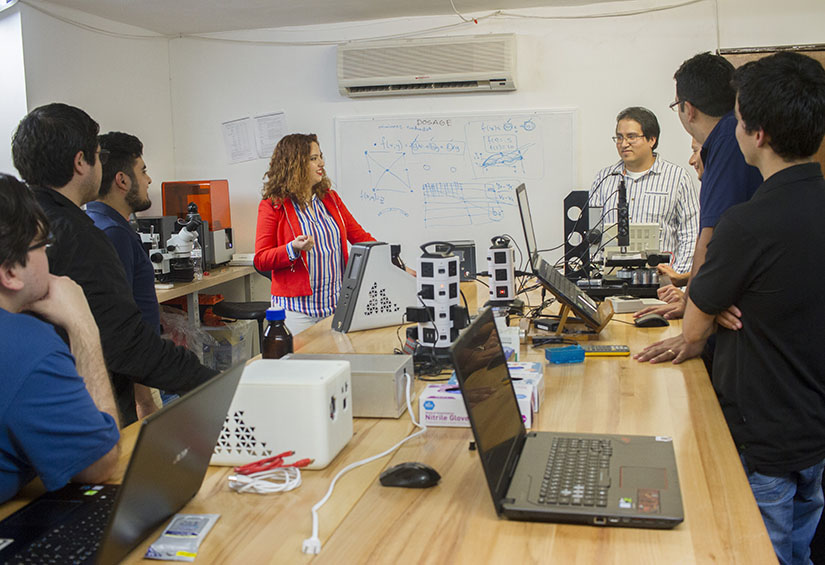 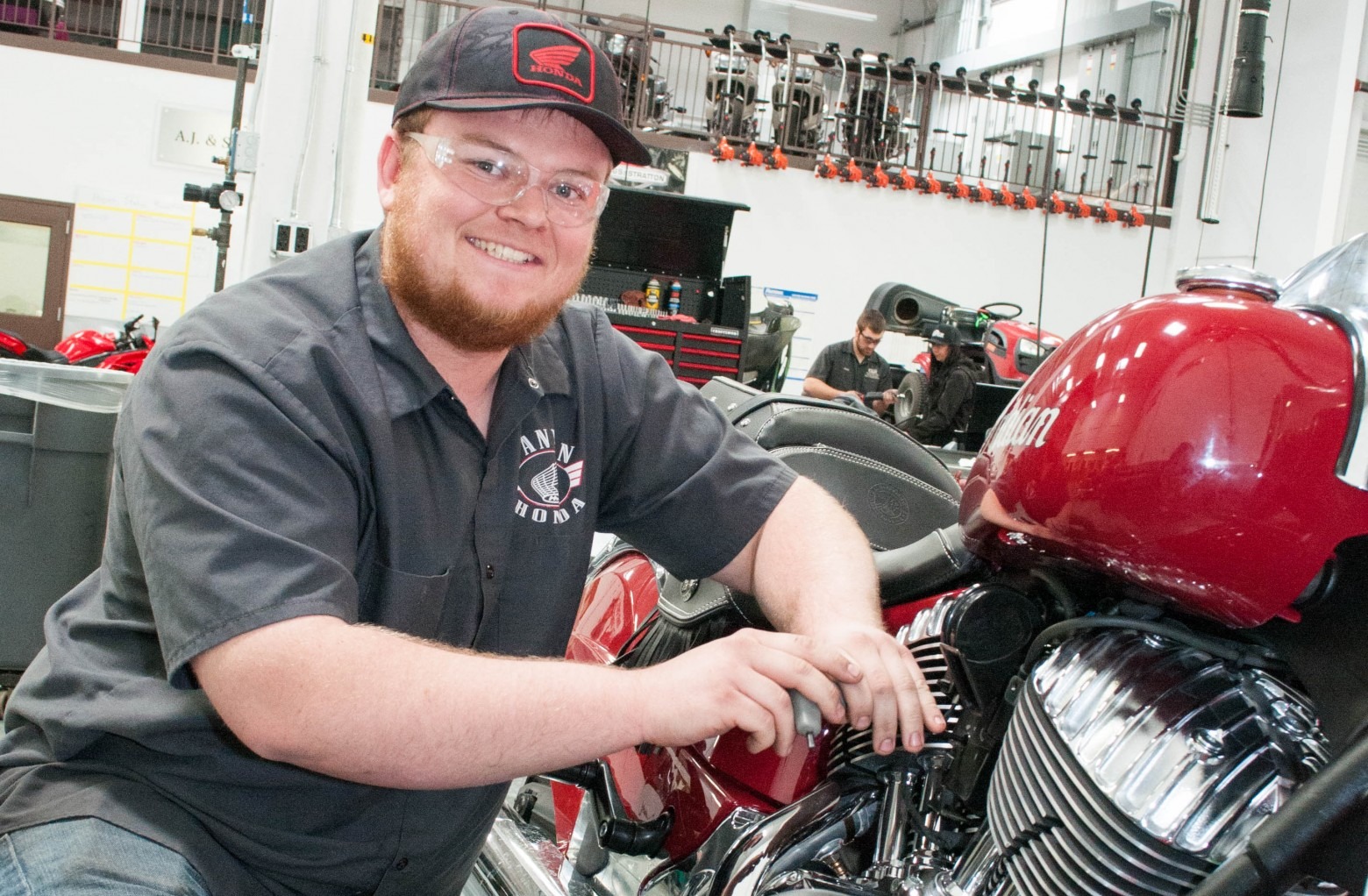 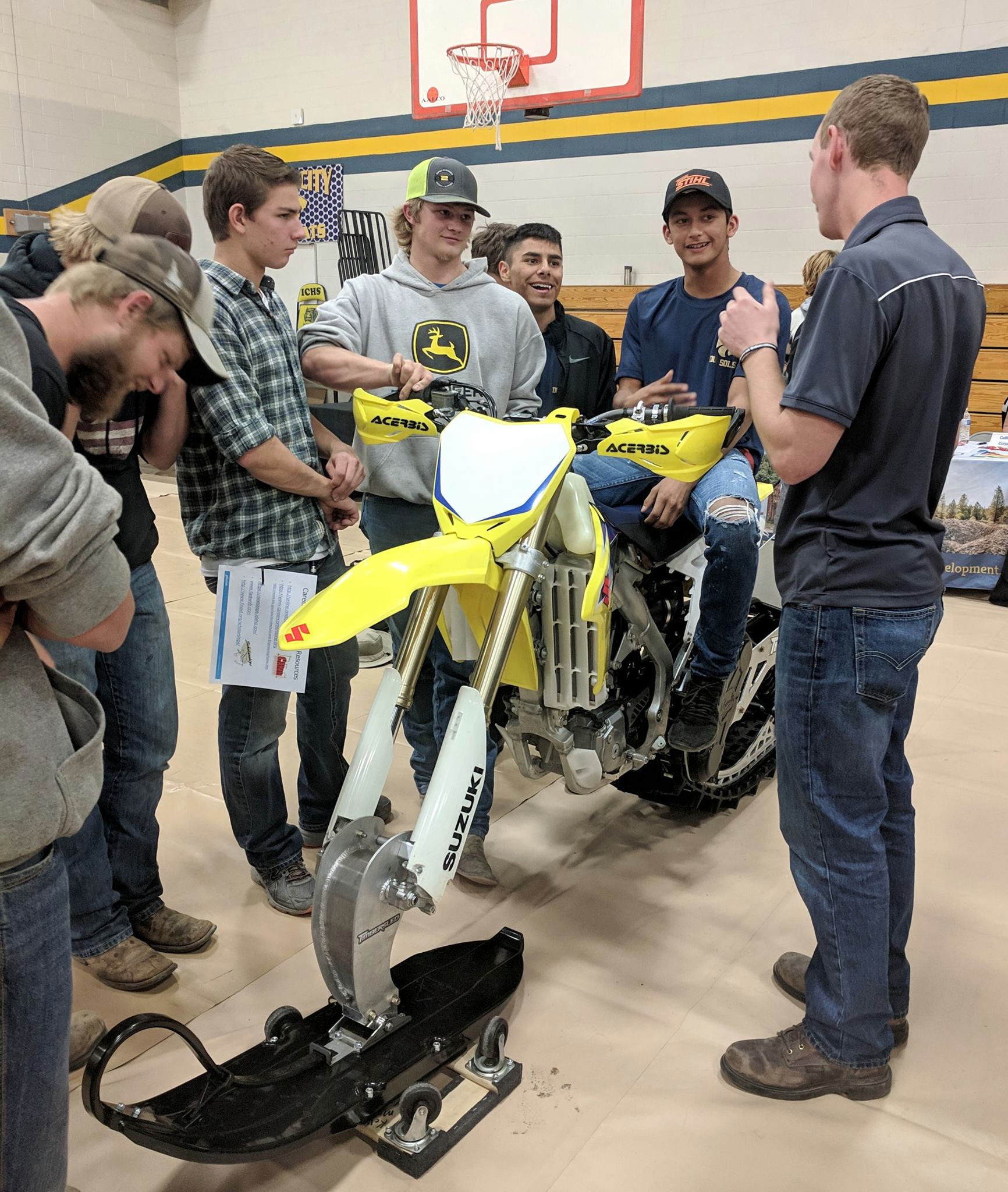 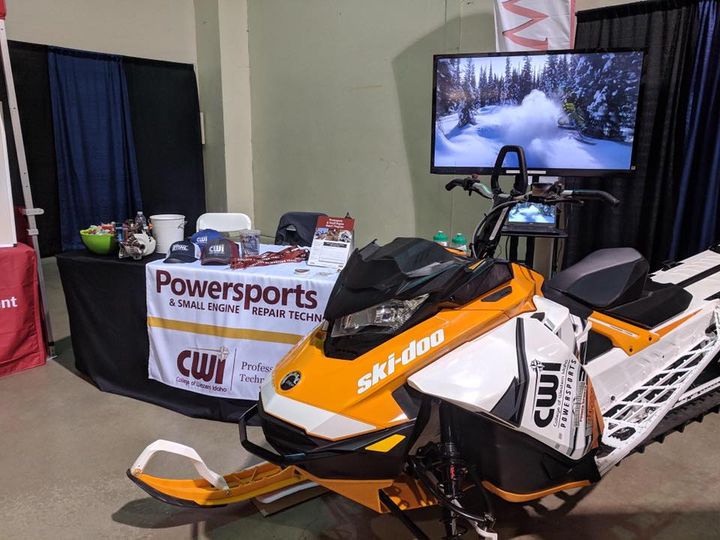 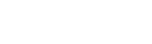 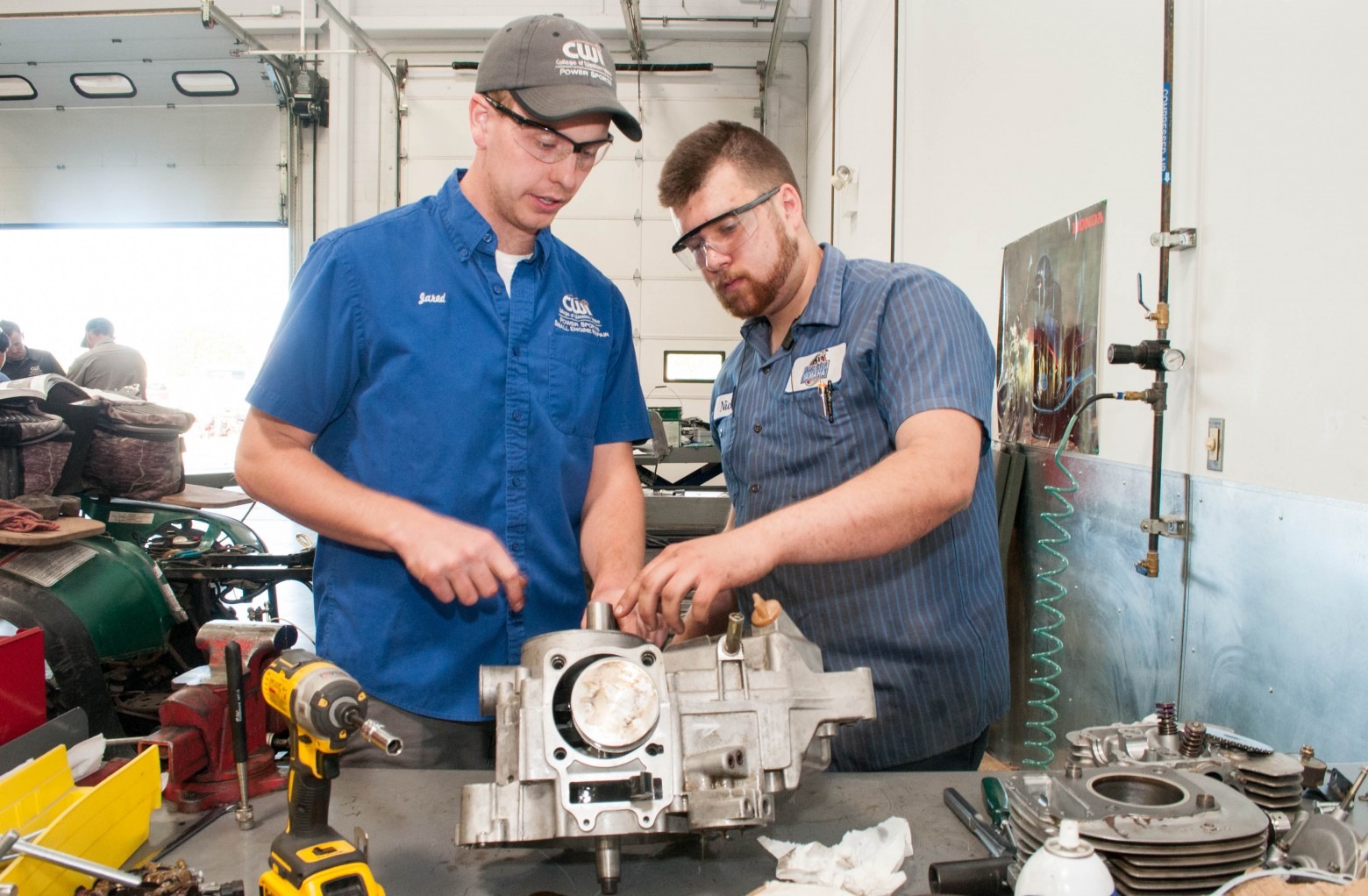 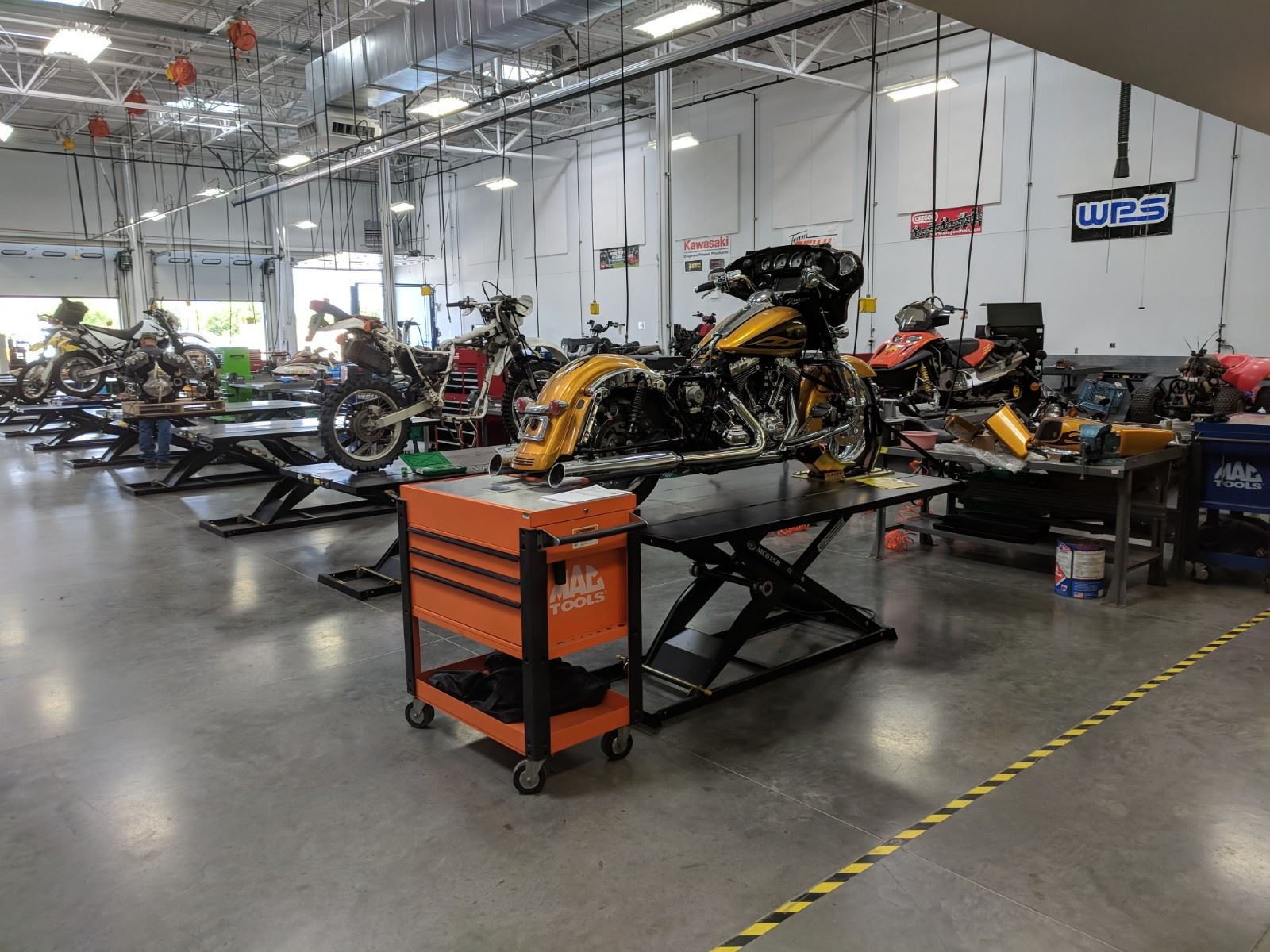 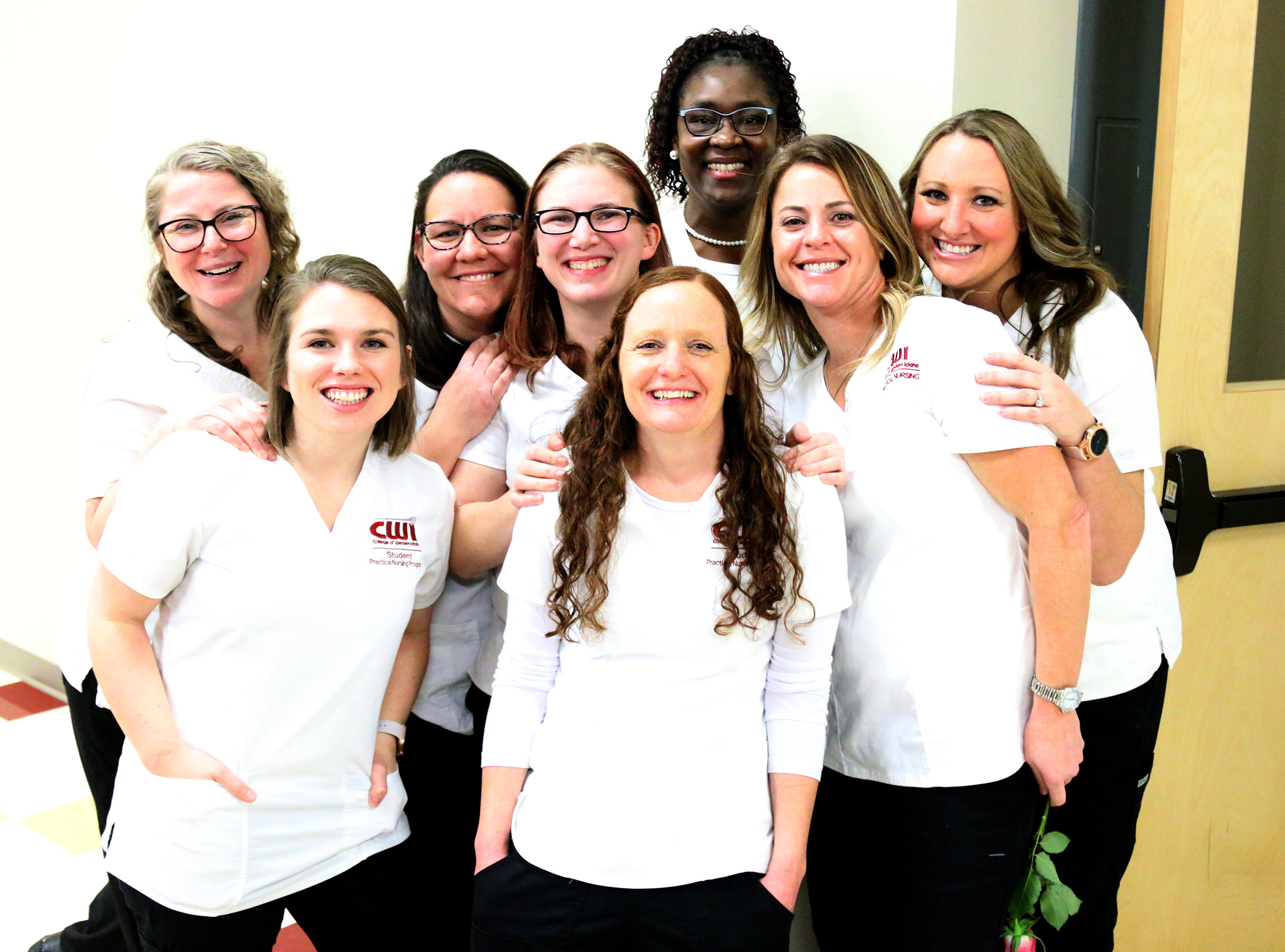 Licensed Practical Nurse
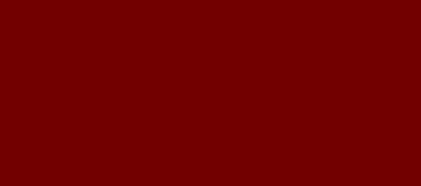 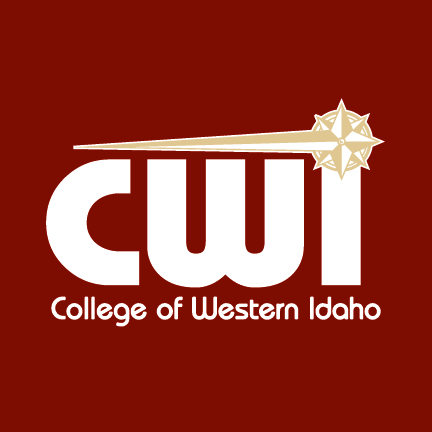 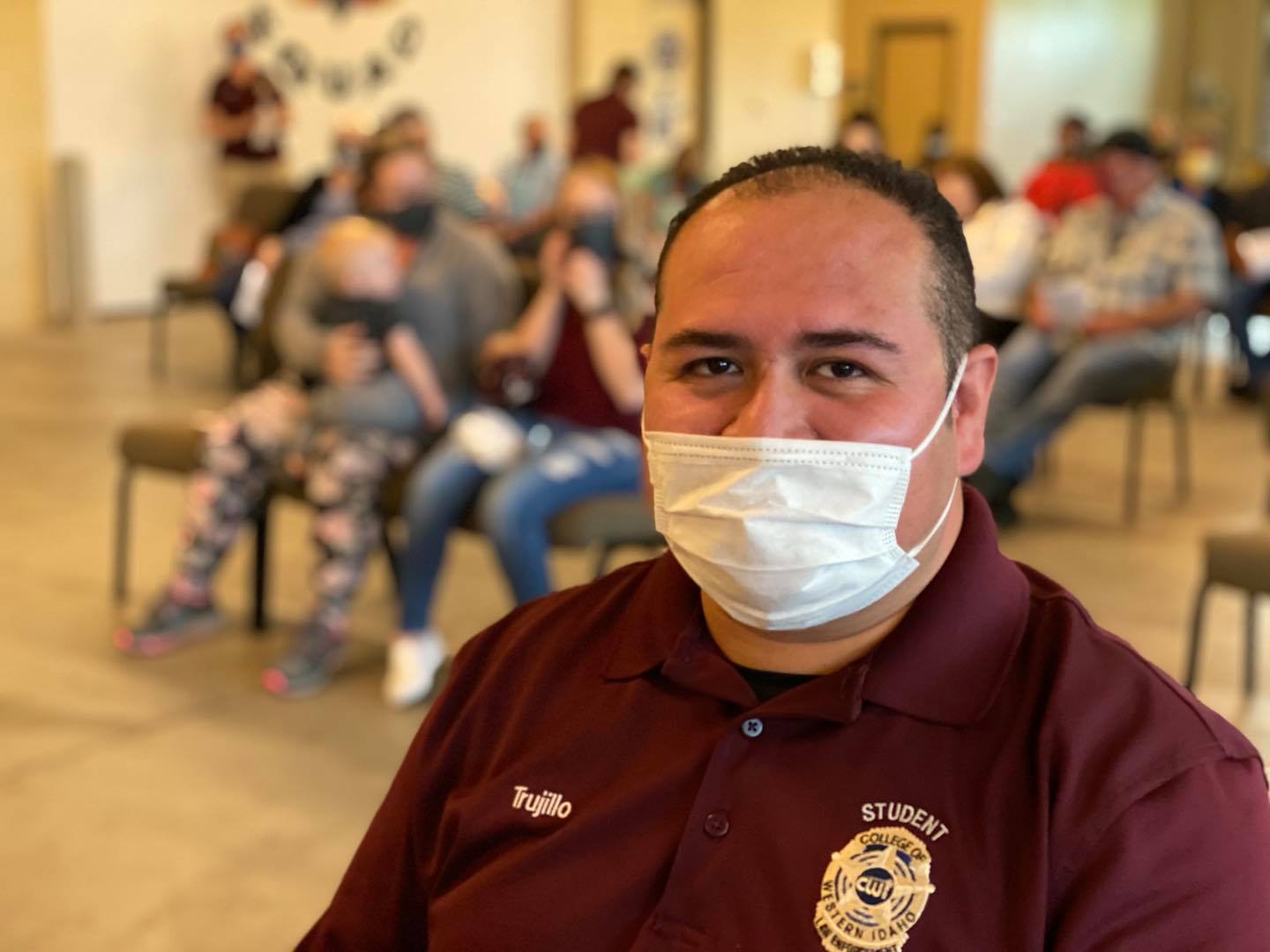 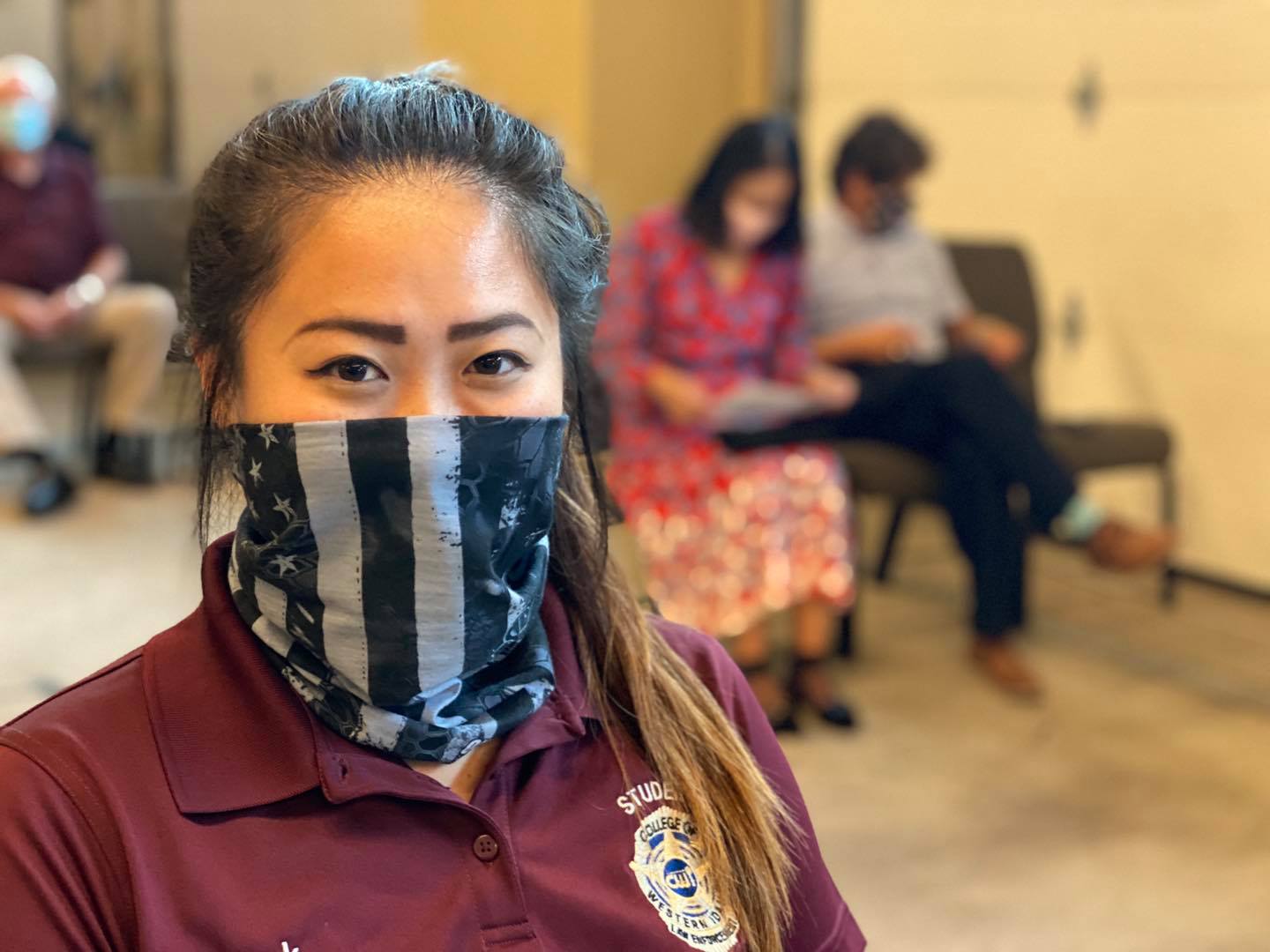 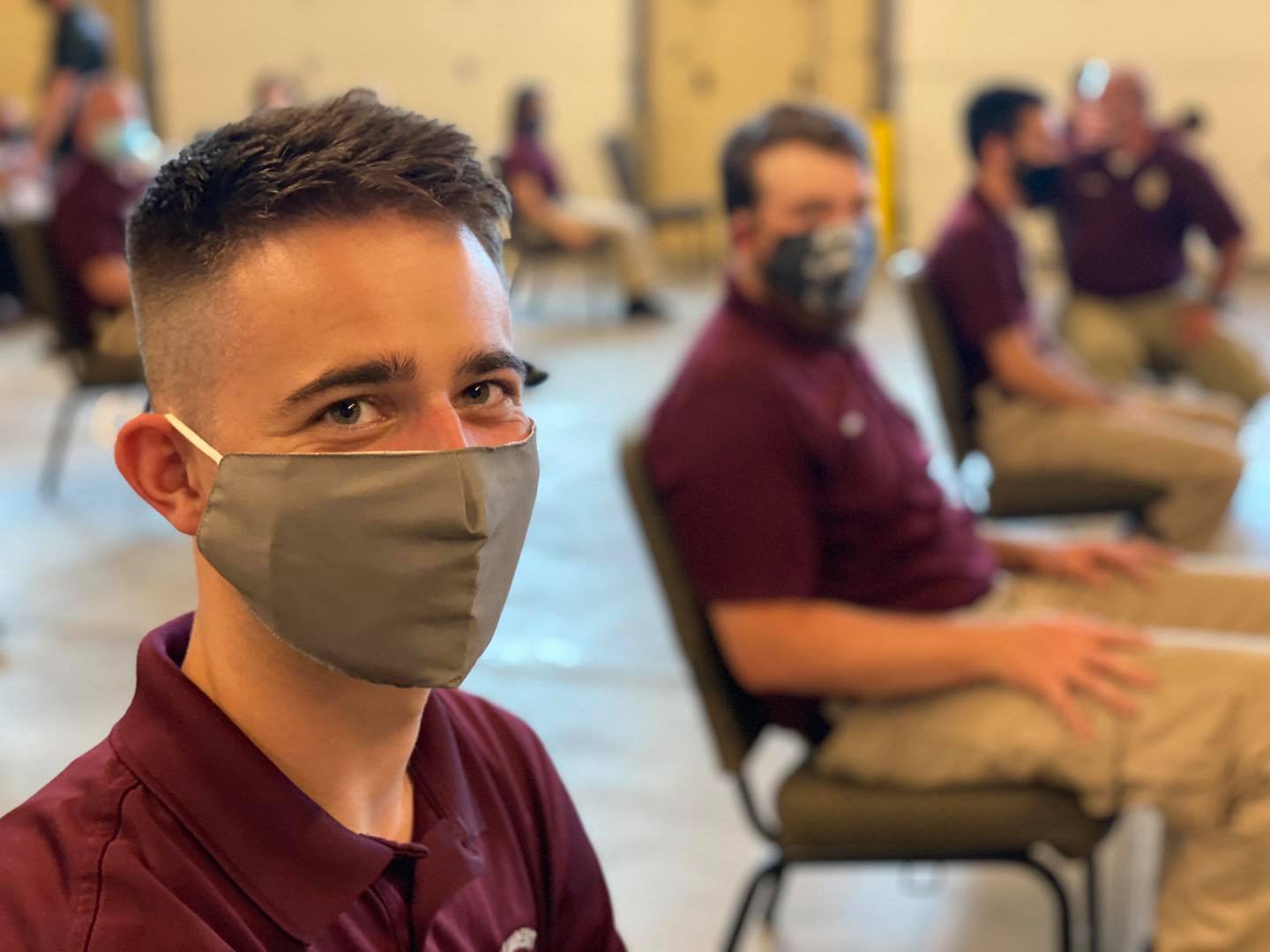 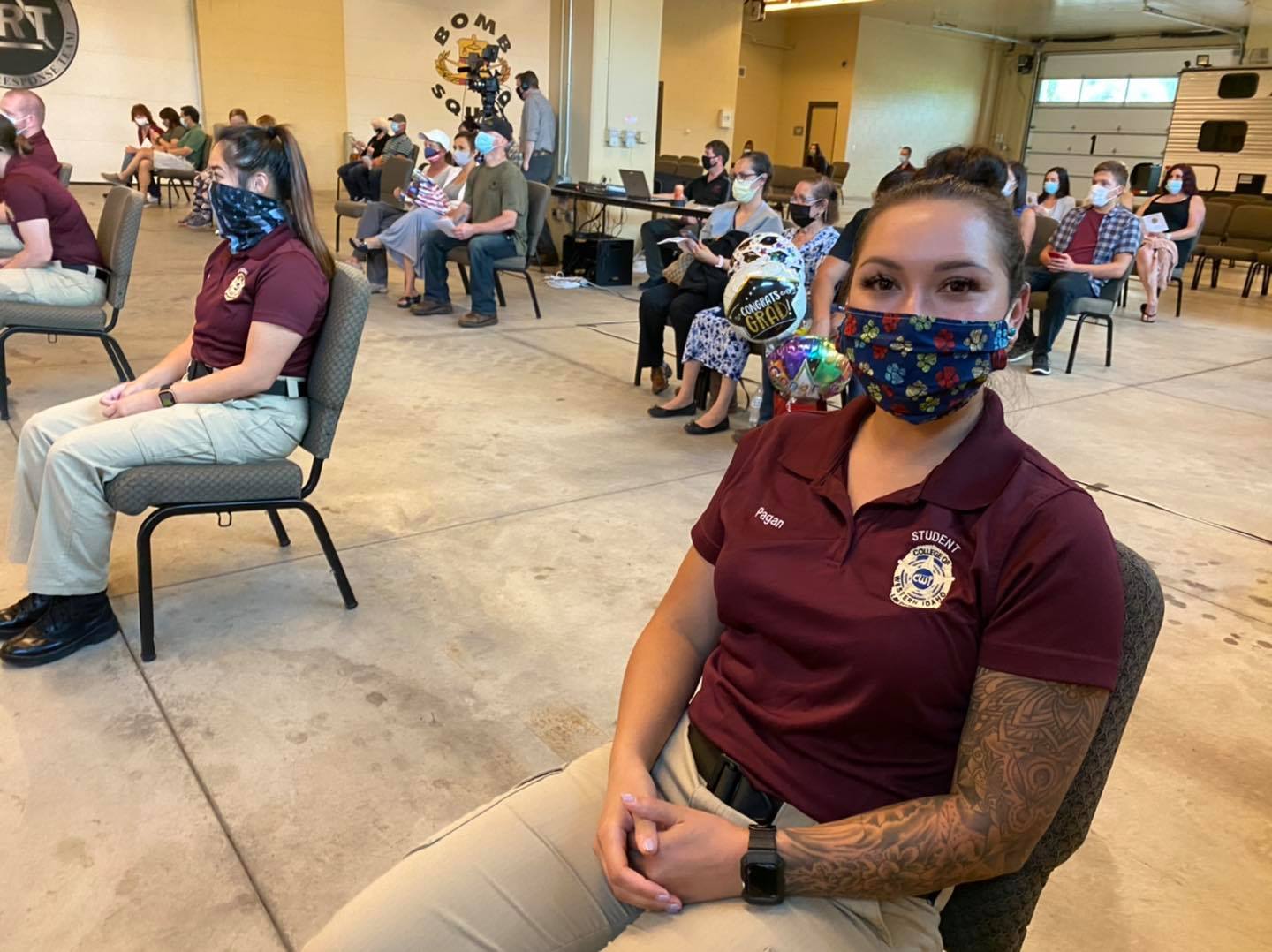 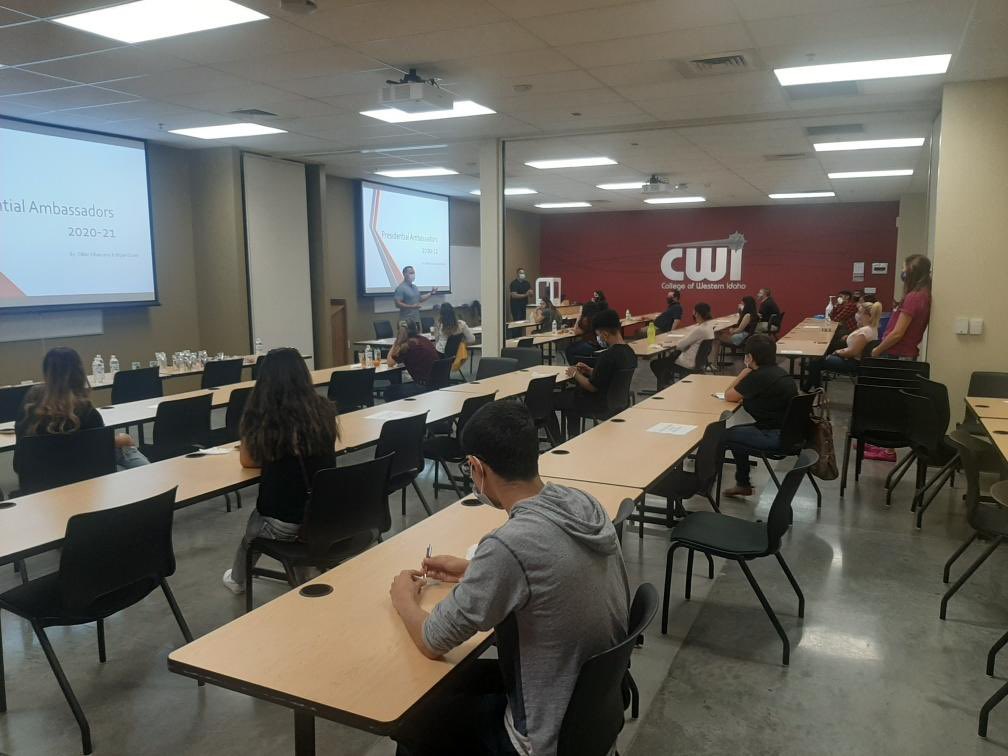 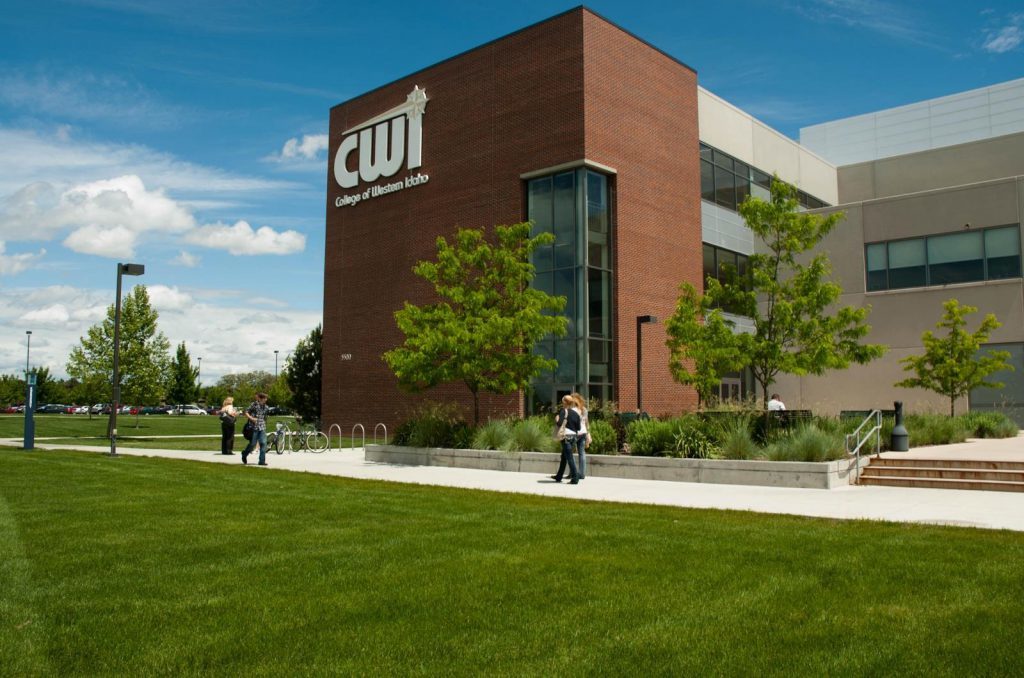 Campus Tour Visits
On campus tours resume on September 21, they will be limited to 20 prospective students and parents at a time.
Tours will be limited to the Micron, Canyon, and Pintail campuses. 
Updated Virtual Tours in October
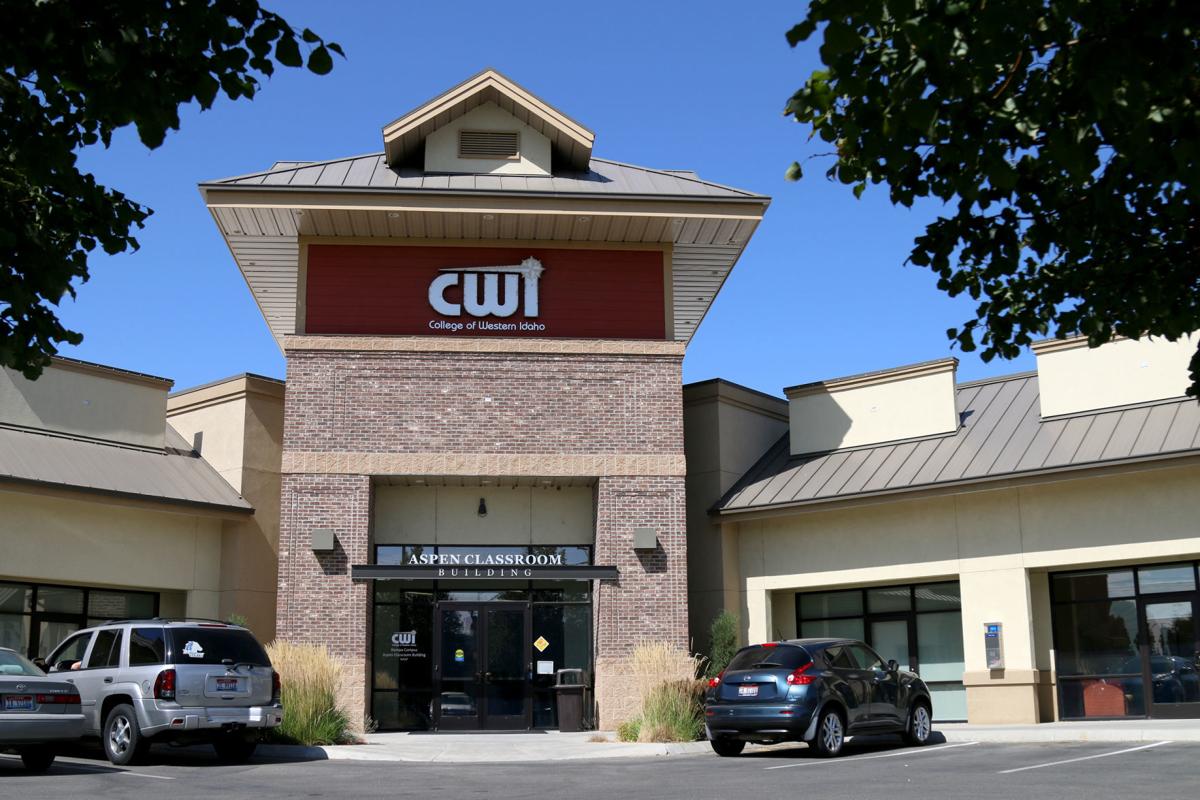 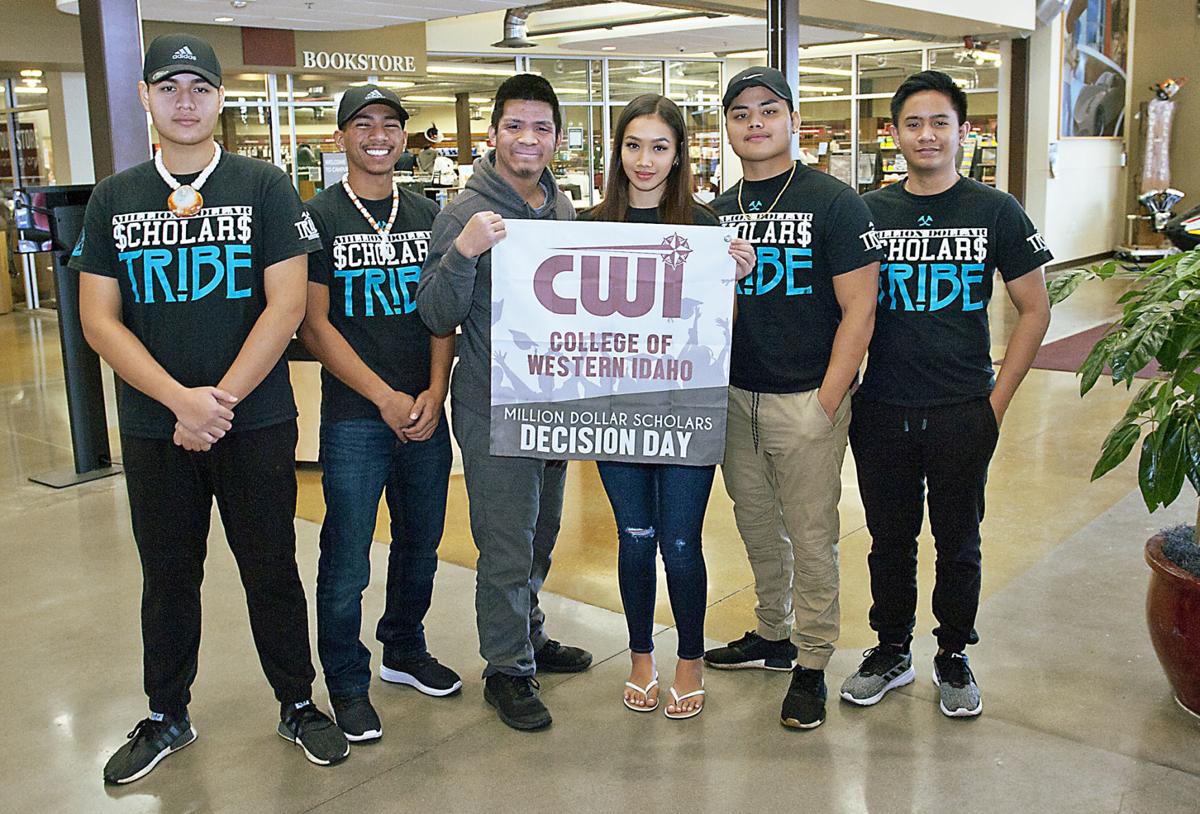 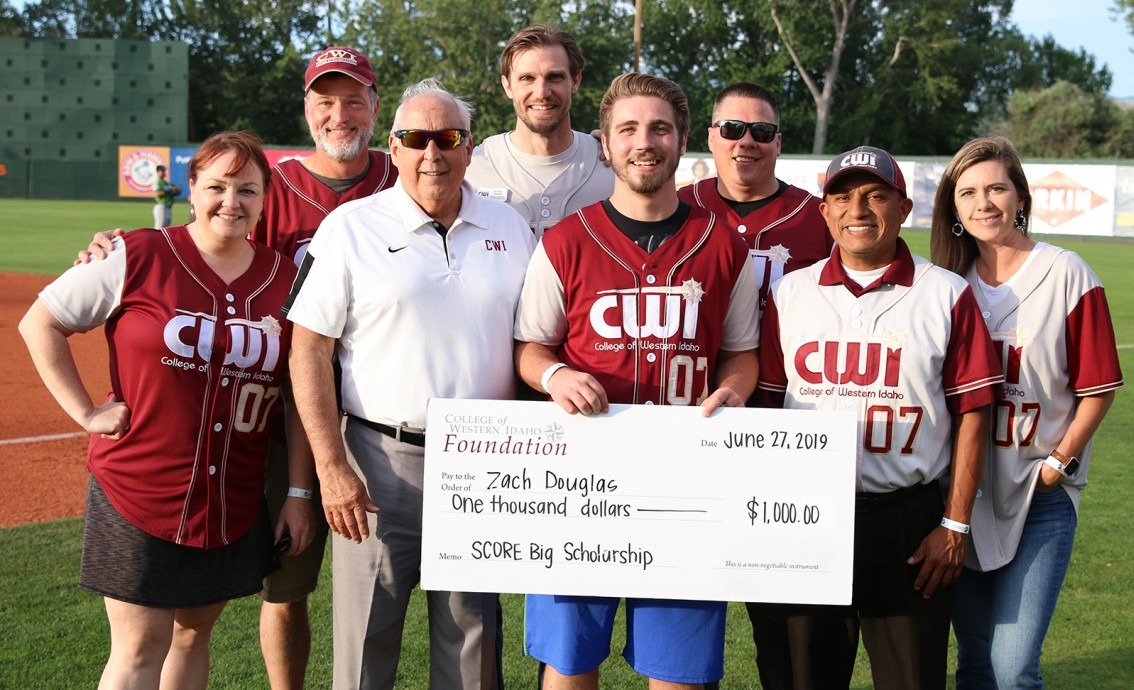 Scholarship Requirements (SAT/ACT)
…scores will not impact any scholarship acceptance criteria
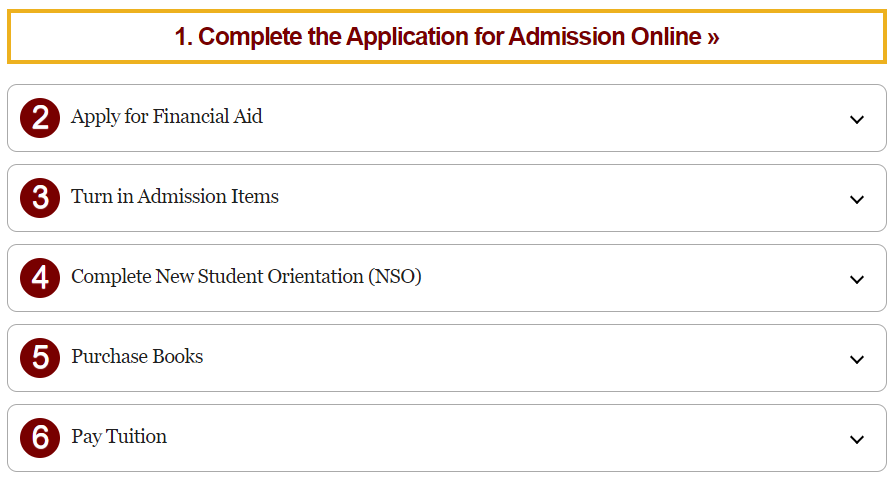 2021 Admissions Requirements
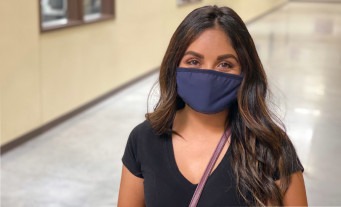 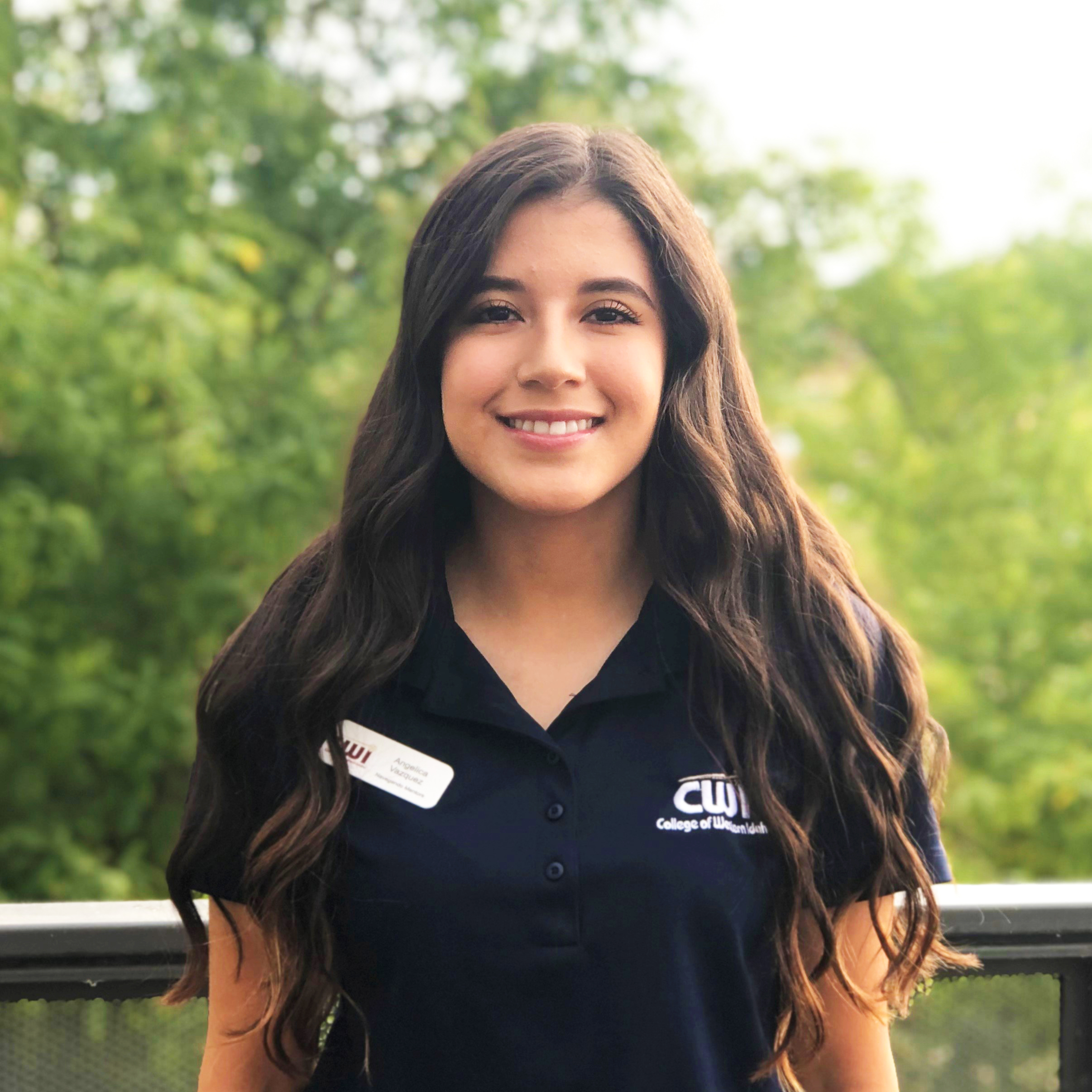 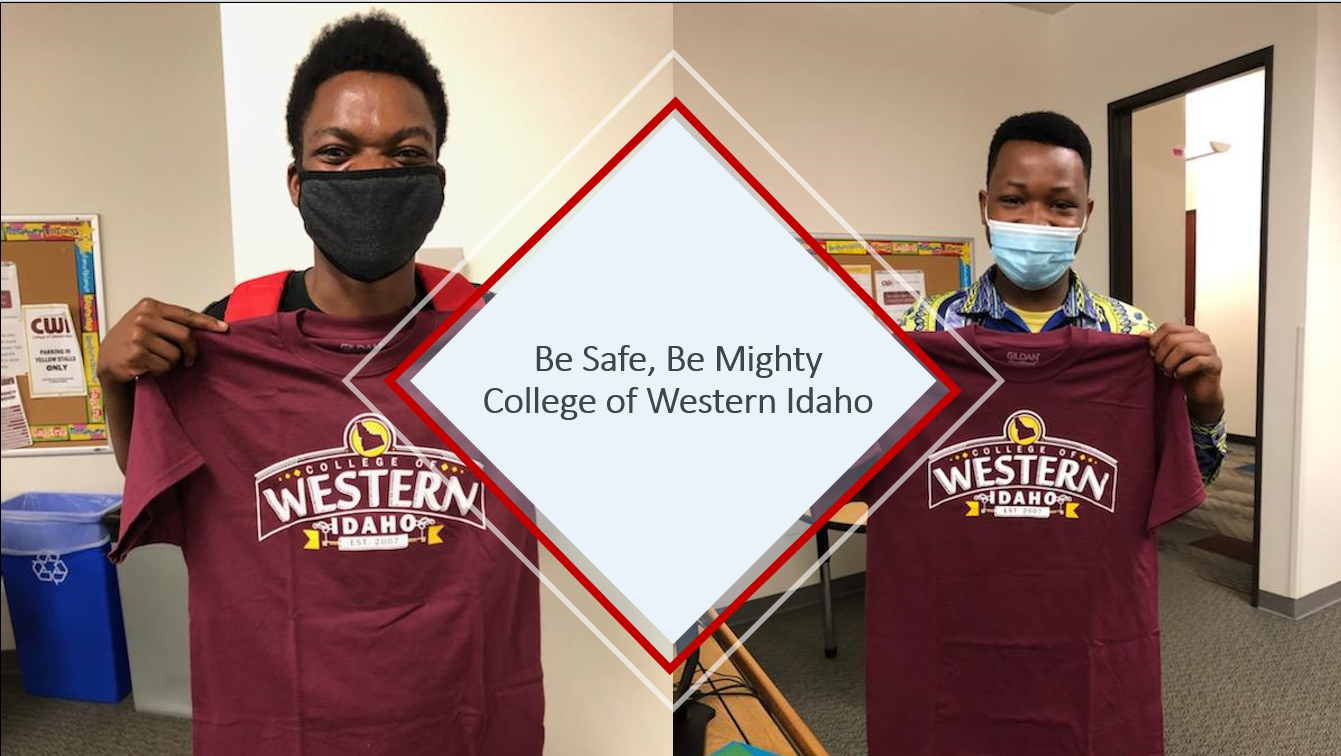